Komunikace zdravotník-pacient
Mgr. Jana Synková
30.9.2015
Úvodem
Význam komunikace s pacientem
Složky komunikace
Co v komunikace L-P nesmí chybět
Na co si dát pozor!
Video
Obsah
Komunikace lékařů s pacienty



MINULOST		SOUČASNOST
- Minimální zájem		- Soustředění zájmu – holistický 					přístup k pacientovi
- Paternalistický model	- Partnerský model
- Direktivita			- Jiné problémy
Úvodem
Rozhlasový typ komunikace





PATERNALISTICKÝ MODEL

Komunikace se zpětnou vazbou






PARTNERSKÝ MODEL
lékař
pacient
lékař
pacient
Schéma komunikace dle Honzáka (1999)
...
Význam komunikace s pacientem
Efektivní komunikace pozitivně ovlivňuje: 

	- informovanost P i L
 	- zmírnění úzkosti P – ventilace emocí
	- projev zájmu - povzbuzení P, zklidnění
	- terapeutický vztah P a L
	- léčba jako vzájemná spolupráce

	- zlepšení spolupráce            COMPLIANCE

			
                         ovlivňuje efekt léčby
Význam komunikace s pacientem
VERBÁLNÍ
(řeč slov)
NONVERBÁLNÍ
(řeč těla)
v souladu
COMPLIANCE
Složky komunikace
...
Co v komunikaci nesmí chybět?
CO říci
KDY říci (psychické rozpoložení – např. šok)
Vhodné místo a čas
Způsob podání 
Zřetelnost, srozumitelnost
Tempo a tón řeči
Pozorování projevů pacienta
Neverbální komunikace – oční kontakt
Kontrola neverbálních projevů (transparence, dvojná vazba)
Naslouchání sobě samému
Aktivní naslouchání
Empatie
Otevřenost
Ověření správnosti pochopení
Umožnit zpětnou vazbu
Co v komunikaci nesmí chybět?
...
ukázka
Na co si dát v komunikaci s pacientem pozor?
Pokora
Respekt
Hodnocení
Kritika pacienta (chování x osobnost)
Projevy vlastních emočních stavů a rozpoložení
Vlastní nejistota, úzkost 
    (úzkostný lékař = ještě úzkostnější pacient)
Rozporuplnost sdělení
Odborné výrazy
Tělesný kontakt – doteky
Hranice
...
Na co si dát v komunikaci s pacientem pozor?
Dialog lékaře s pacientkou o nepříznivé prognóze a dalším vývoji léčby
Ukázka komunikace s pacientem
Honzák, R. (1999). Komunikační pasti v medicíně. 2., doplněné vydání. Praha: Galén.
Janáčková, L., Weiss, P. (2008). Komunikace ve zdravotnické péči. Praha: Portál.
Motschnig, R., Nykl, L. (2009). Komunikace zaměřená na člověka. Rozumět sobě i druhým. Praha: Grada Publishing, a.s.
Ptáček, R., Bartůněk, P. (2011). Etika a komunikace v medicíně. Praha: Grada Publishing, a.s.
Raudenská, J., Javůrková, A. (2011). Lékařská psychologie ve zdravotnictví. Praha: Grada Publishing, a.s.
Vymětal, J. (2003). Lékařská psychologie. 3., aktualizované vydání. Praha: Portál.

Videa: 
www.youtube.com
Ukázka ze seriálu Dr. House S01E07 - Věrnost
Zdroje
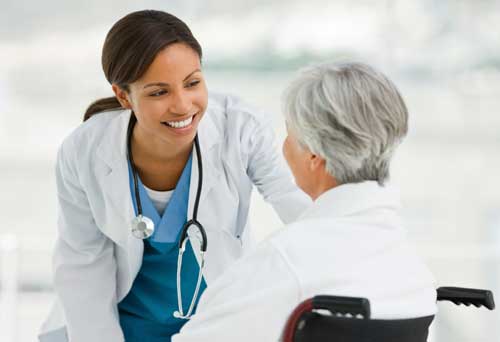 Děkuji za pozornost!